Figure 2. Regions where content-specific recollection effects (remember > know) for test words from each encoding ...
Cereb Cortex, Volume 17, Issue 11, November 2007, Pages 2507–2515, https://doi.org/10.1093/cercor/bhl156
The content of this slide may be subject to copyright: please see the slide notes for details.
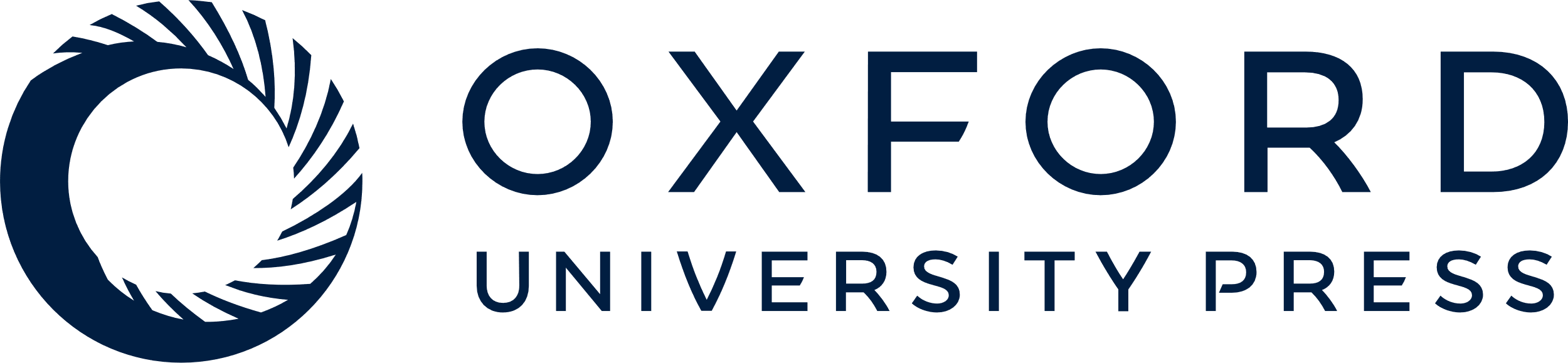 [Speaker Notes: Figure 2. Regions where content-specific recollection effects (remember > know) for test words from each encoding condition (A: scene; B: sentence) overlapped with regions exhibiting the corresponding content-specific differences during encoding (from Fig. 1; see Results for further masking details). The histograms indicate across-subject means (with standard errors) of parameter estimates (in arbitrary units) for the peak voxels of clusters in superior (1) and lateral (2) occipital cortex, fusiform gyrus (3), and ventromedial frontal cortex (4). The parameter estimates are provided for study items from the 2 encoding conditions, as well as for test items correctly endorsed with “remember” (R) or “know” (K) responses (the latter collapsed over the encoding conditions; see Materials and Methods). Effects are overlaid on the same renderings and images used in Figure 1. L, left.


Unless provided in the caption above, the following copyright applies to the content of this slide: © The Author 2007. Published by Oxford University Press. All rights reserved. For permissions, please e-mail: journals.permissions@oxfordjournals.org]